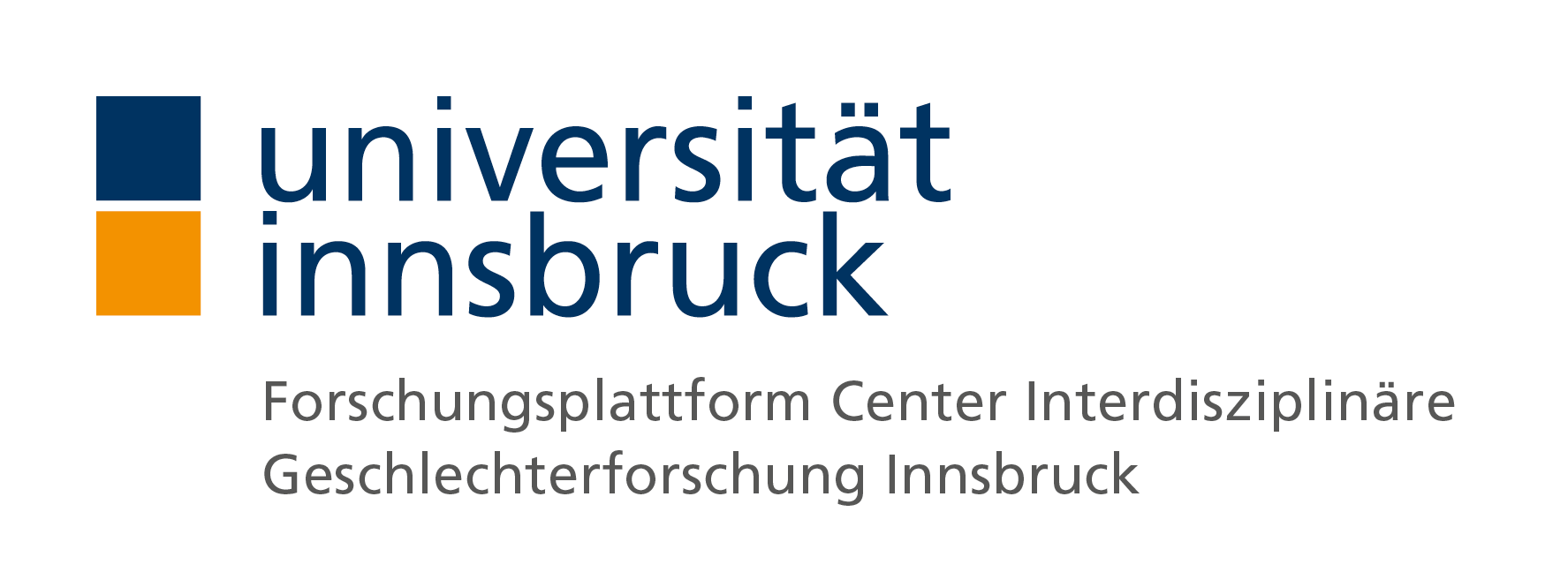 ForschungsgruppeInterpersonelle Gewalt und Geschlecht   Center Interdisziplinäre Geschlechterforschung Innsbruck
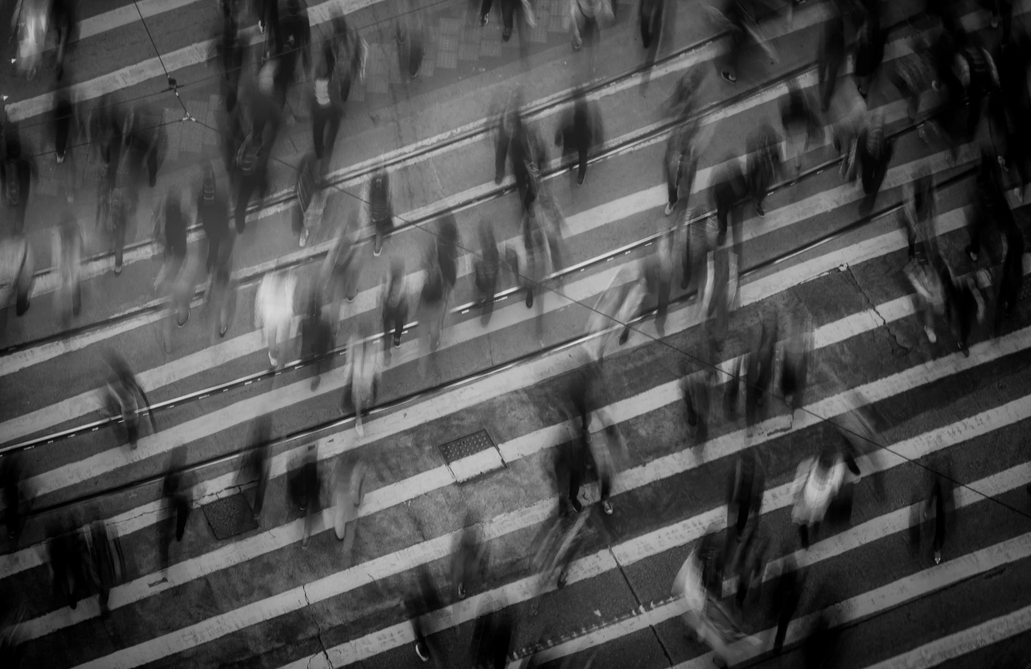 Thema: Wissen um (geschlechtsspezifische) Gewalt
Leseworkshop am MO, 20.11.2023 von 14:00 – 18:00 Uhr [hybrid] 

3. Stock, Raum 03F080 (Innrain 52a)

Zoom Meeting: 
https://us05web.zoom.us/j/5728038150?pwd=WTZHWlhTMmFvMUxrc1NOTnExVGFDQT09 
Meeting-ID: 572 803 8150 
Kenncode: Jjpb23
+
PROGRAMM 
[14:00-18:00 Uhr]
Begrüßung & Vorstellung [20 Minuten]
Allgemeine Textbesprechung: „Gewalt als soziologische Kategorie“ von Gesa Lindemann und „Entering and leaving the tunnelof violence: Micro-sociological dynamics of emotional entrainment in violent interactions“ von Randall Collins [50 Minuten] 
20 Minuten Pause
Besprechung konkreter Fragestellungen [90 Minuten]
20 Minuten Pause
Abschlussdiskussion [20 Minuten]
Anfälliges und Verabschiedung [15 Minuten]
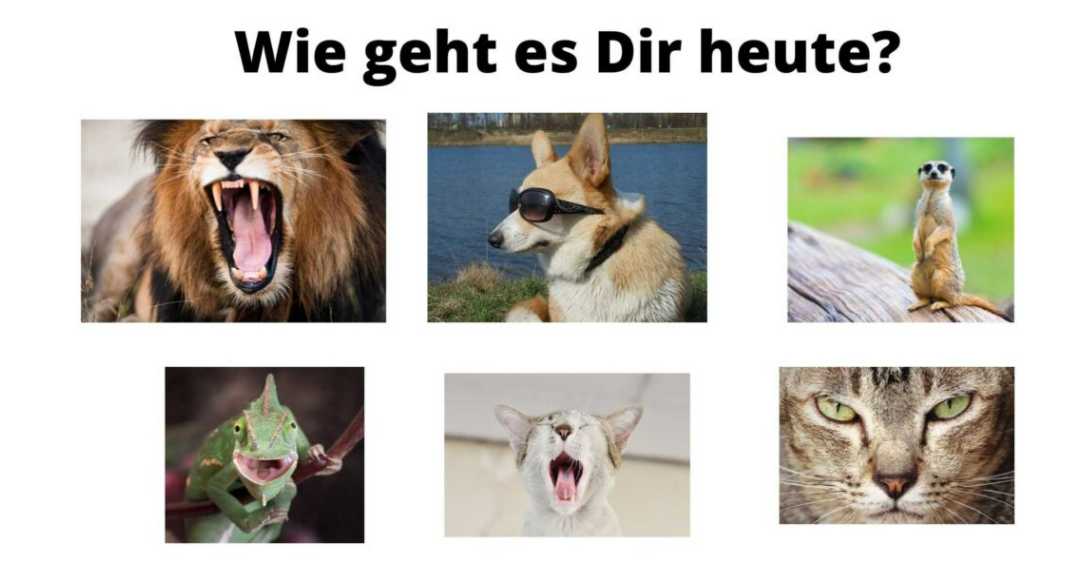 +
Stimmungs-barometer
+
“Gewalt als soziologische Kategorie”
Diskussionspunkte
Textinhalt
Nachfragen
+
Wie kann dieser Texte mit Blick auf die Analyse genderspezifischer/sexualisierter Gewalt gelesen werden?
+
“Entering and leaving the tunnel of violence: Micro-sociological dynamics of emotional entrainment in violent interactions”
Diskussionspunkte
Textinhalt
Nachfragen
+
Wie kann dieser Texte mit Blick auf die Analyse genderspezifischer/sexualisierter Gewalt gelesen werden?
+
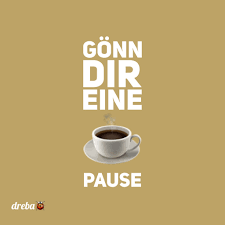 Welches Gewaltwissen steckt in diesen Texten?
+
Besprechung konkreter Fragestellungen
Mit welchen (relationalen) Begriffen ließe sich ein Gewaltwissen konzeptualisieren?
Wie können diese Zugänge [v. Collins & Lindemann] sexualisierte/ genderspezifische Gewalt analysieren?
+
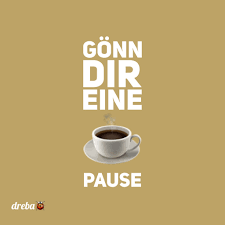 +
Abschlussdiskussion
Nachwuchsausbildung stärken, Internationalisierung
Third Mission
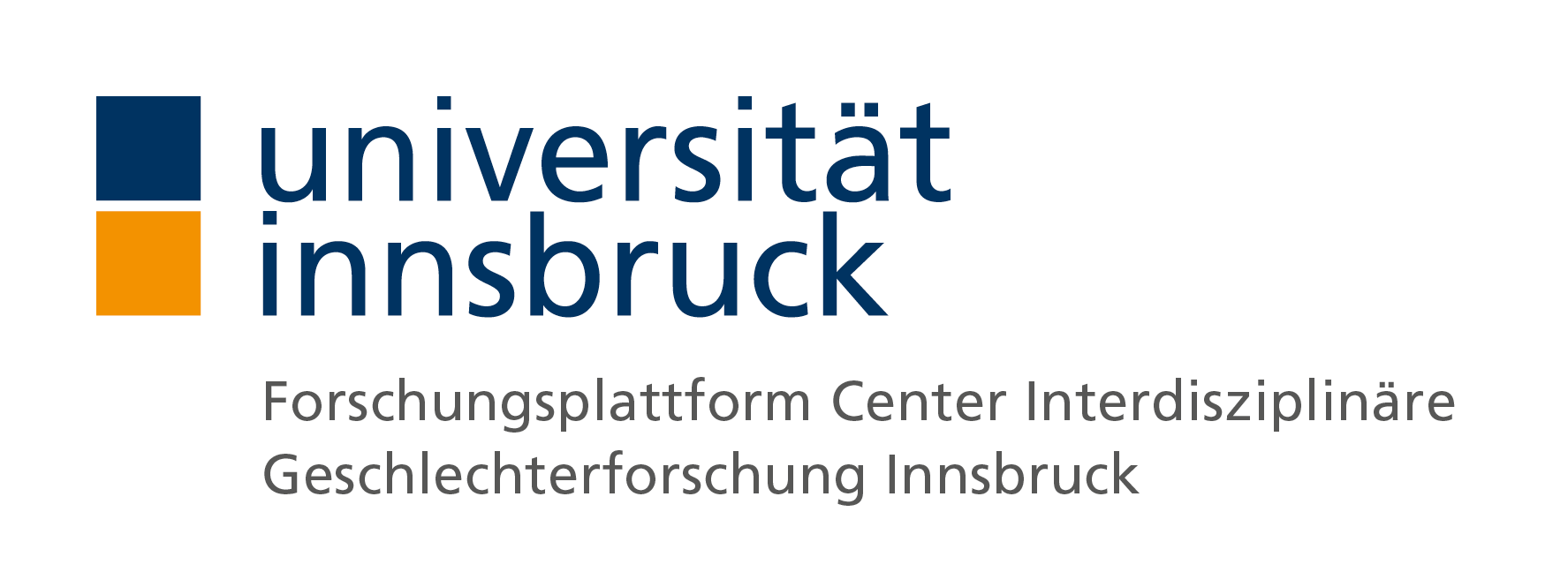 +
Anfälliges und Verabschiedung
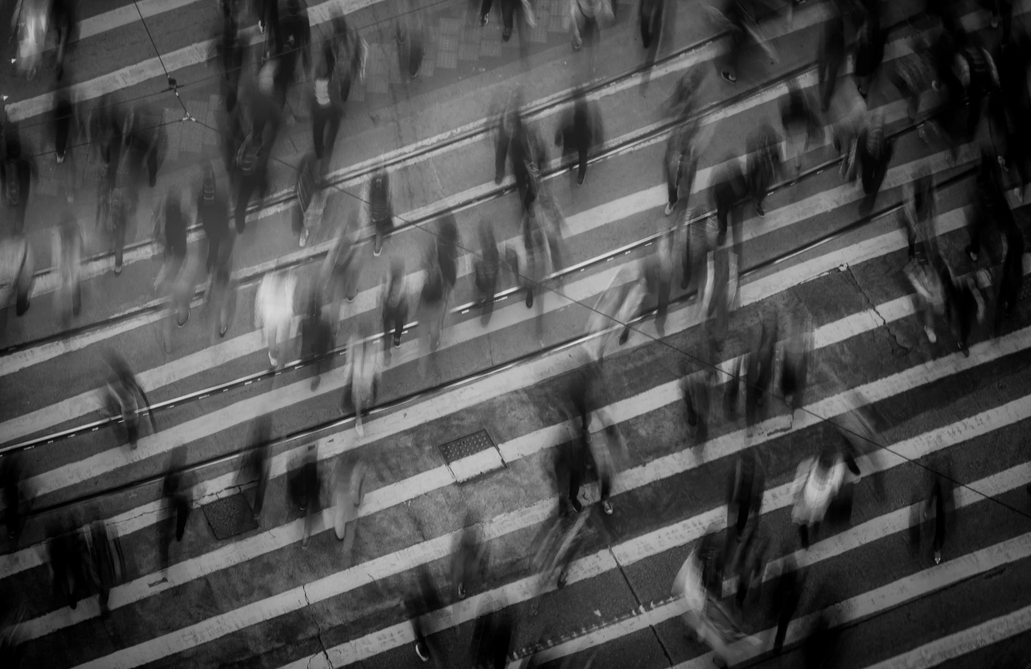 ForschungsgruppeInterpersonelle Gewalt und Geschlecht   Center Interdisziplinäre Geschlechterforschung Innsbruck
Third Mission